Головоломки 
в басовом ключе
Работа учащейся 2 класса, ГОУДОД ИОДШИ
 Бровкиной Анны
Вопросы для размышления
Что такое музыкальные ключи?
Можно ли с помощью музыкальных головоломок и загадок научиться  быстро читать ноты в различных музыкальных ключах?
План работы
Обсудить проблемный  вопрос с учителем.
Выполнить творческое задание: придумать головоломки с нотами в басовом ключе, и оформить их в виде презентации
СИ
ЛЯ
СОЛЬ
ФА
МИ
РЕ
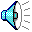 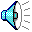 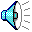 ДО
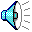 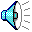 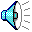 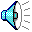 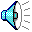 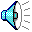 СИ
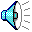 ЛЯ
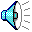 СОЛЬ
ФА
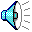 МИ
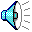 РЕ
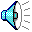 МИК
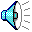 ТО
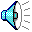 ГУШКА
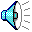 ФА
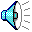 БРИКА
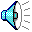 ска
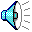 КА
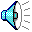 ЖДИК
Прочитай!
О
ПЕ
ШЛА
рожку
Угадай мелодию!
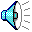 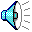 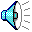 6
4
1
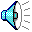 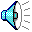 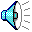 2
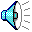 8
10
9
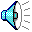 7
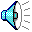 5
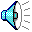 3
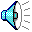 11
МОЛОДЕЦ!